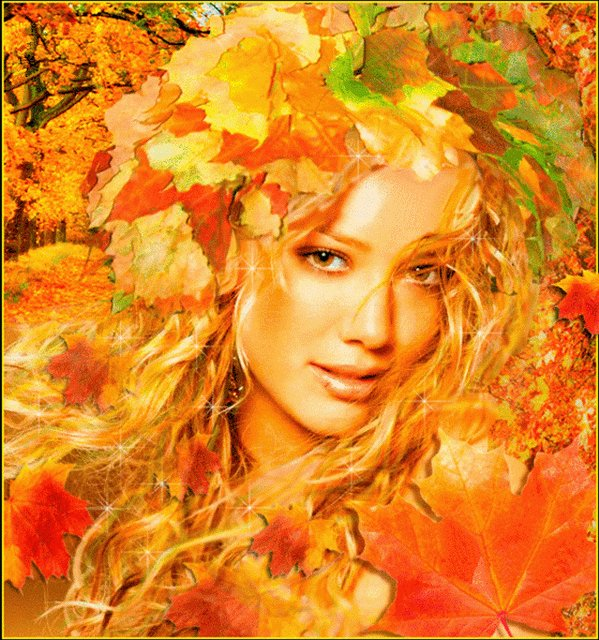 Презентация
детской деятельности старшего дошкольного возраста. «Восприятие художественной литературы и фольклора».
«Заучивание стихотворения
 Авраама Гонтаря в переводе В. Берестова «Осень».
Составитель: воспитатель ГБДОУ  детский сад № 27 комбинированного вида
 Красногвардейского района 
г. Санкт – Петербурга
Оводова Ольга Георгиевна.

 2014 год
Цель.
 Познакомить детей с творчеством Авраама Гонтаря – стихотворение «Осень». Помочь насладиться красотой времен года, развивать способность радоваться и удивляться многоцветностью окружающего мира.
Задачи. 
Пополнить литературный багаж детей поэтическими произведениями.
Учить детей  понимать красоту поэтического языка, прививать эстетический вкус.
Продолжать развивать речь детей, словарный запас, логическое мышление.
Воспитывать любовь и бережное отношение к природе.
[Speaker Notes: Задачи.]
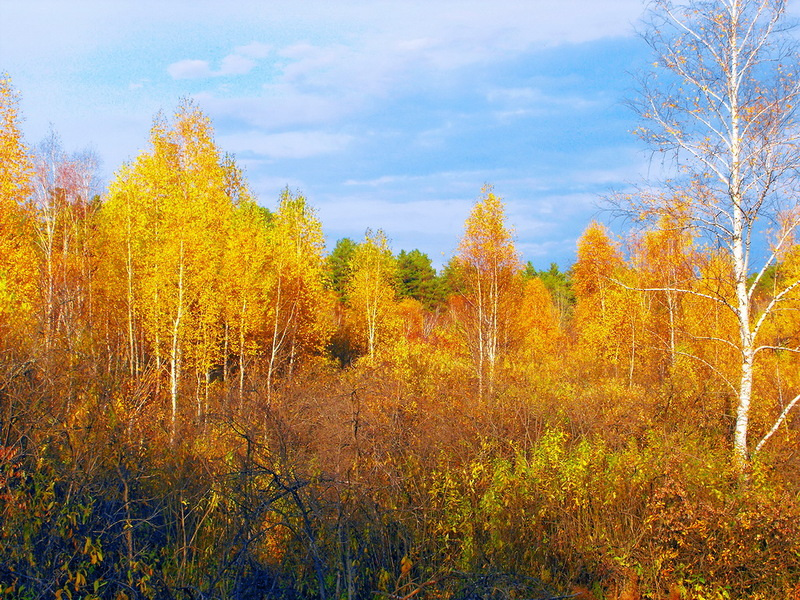 Осень – одно из самых прекрасных времён года. Только осенью можно увидеть такое множество красок, увидеть, как природа готовится ко сну. Осень дарит нам спокойствие и умиротворение. Ни одно время года не дарит нам столько красоты. Увидеть эту красоту нам поможет стихотворение Авраама Гонтаря «Осень».
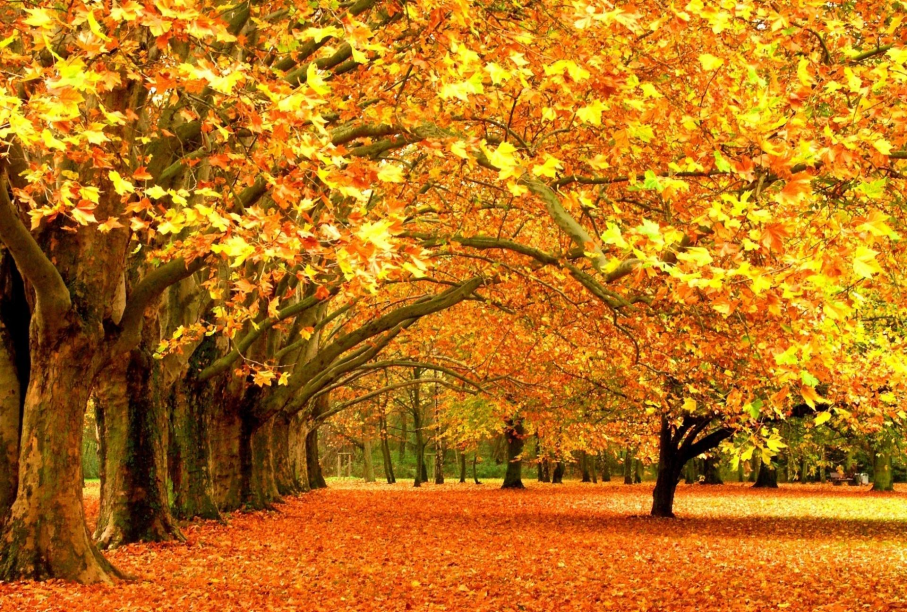 Осень лесу каждый год  платит золотом за вход.
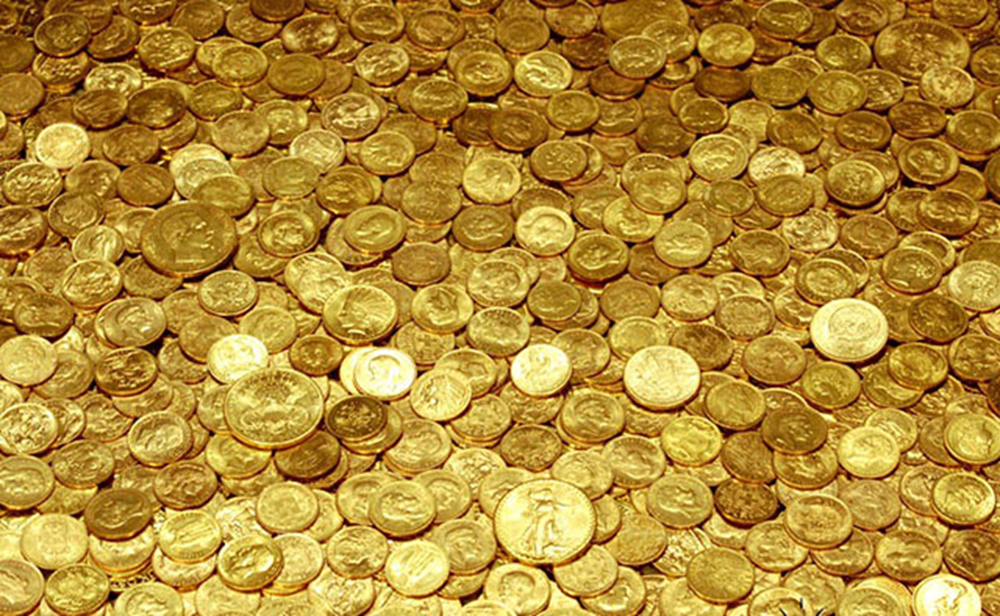 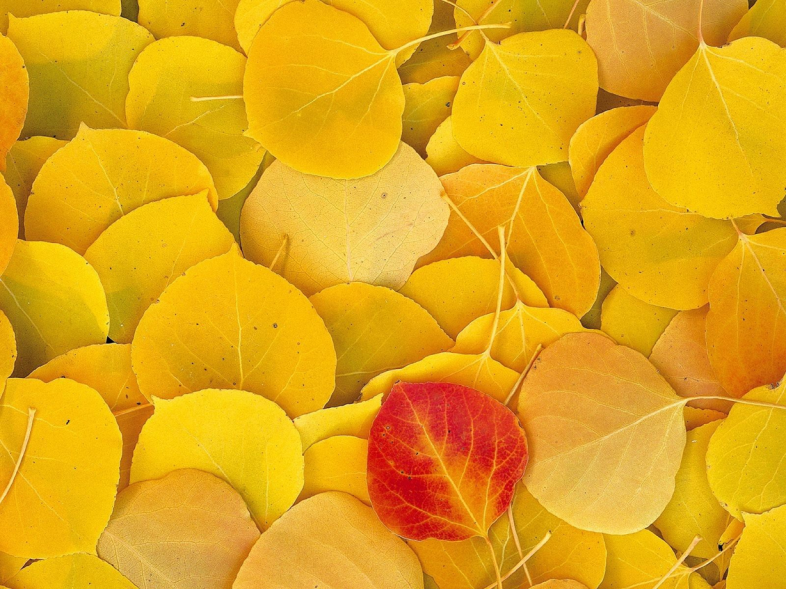 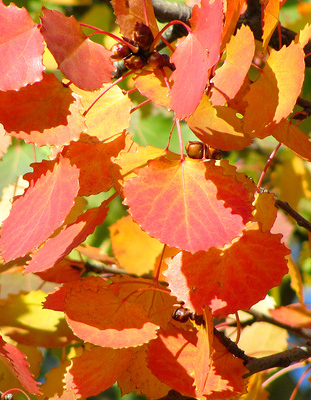 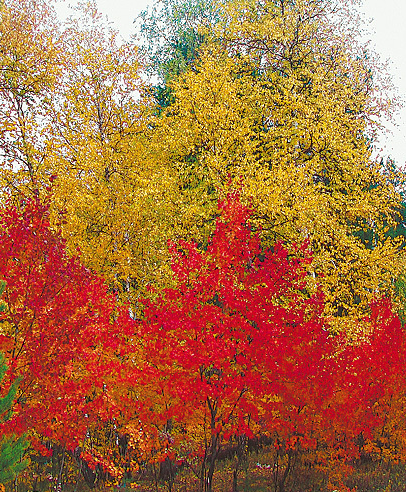 Поглядите на осину –
Вся одета в золото.
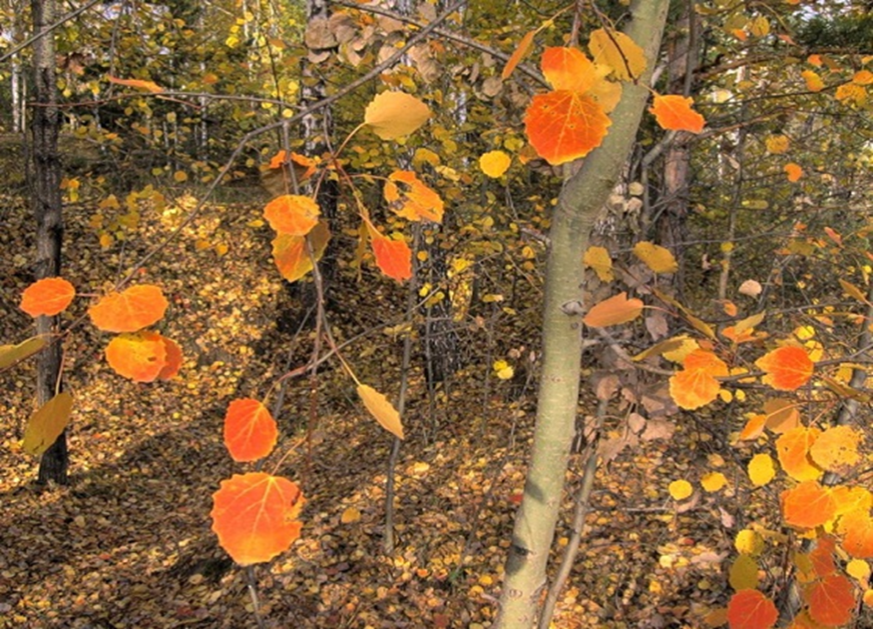 А сама лепечет:  «Стыну…» -  и дрожит от  холода.
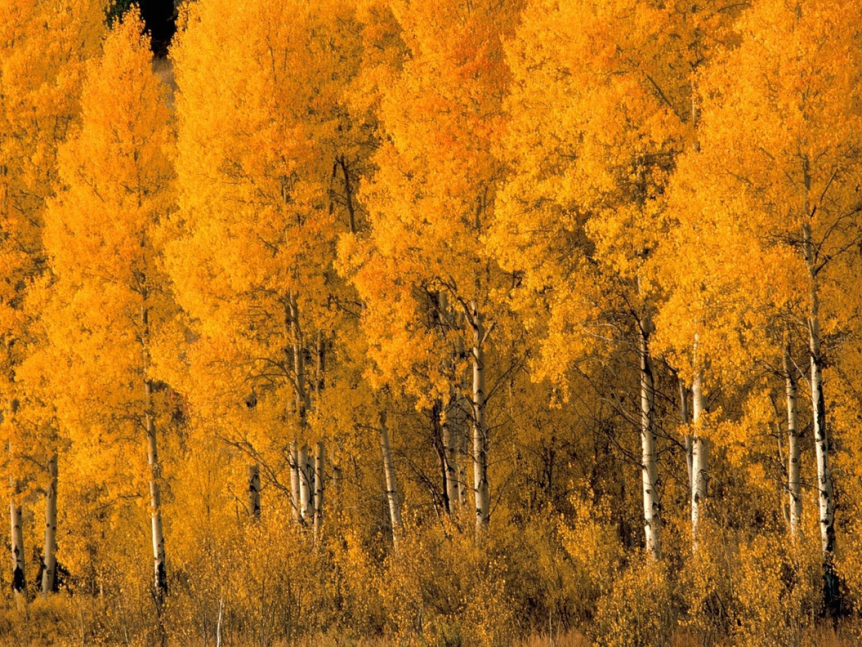 А берёза рада жёлтому наряду:
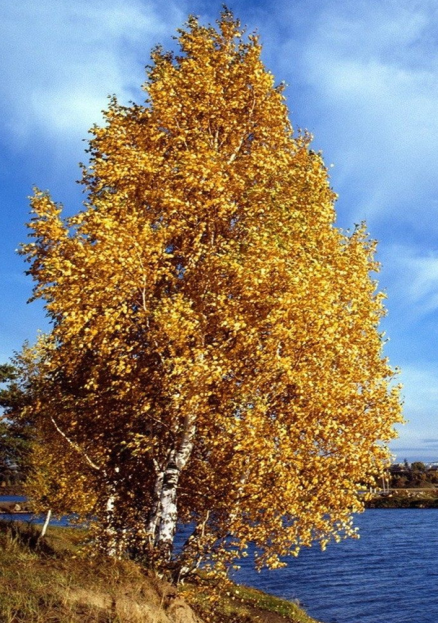 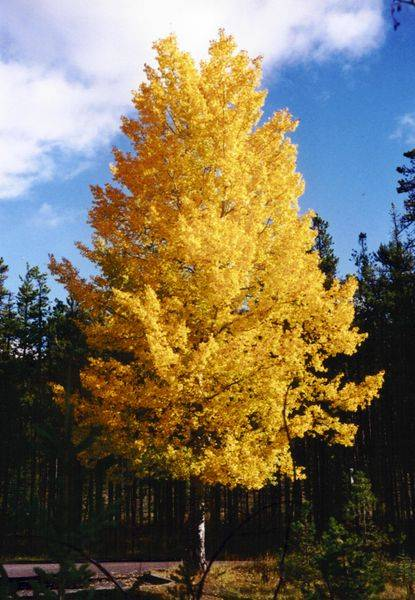 «Ну и платье!  Что за прелесть!»
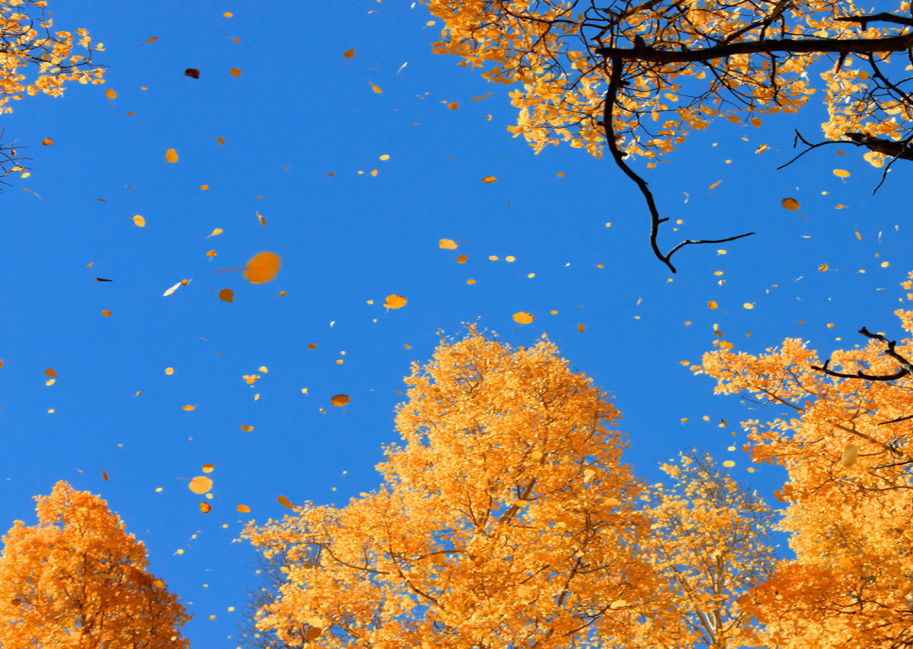 Быстро листья разлетелись,
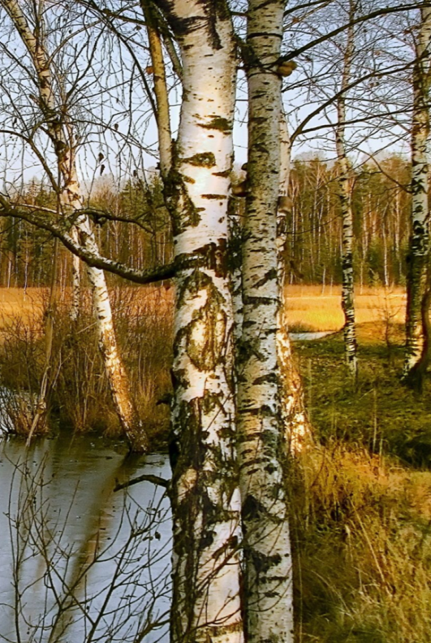 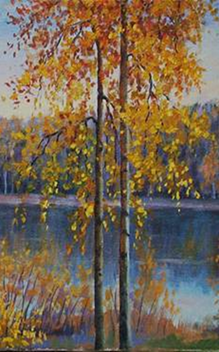 Наступил мороз внезапно.  И берёзка шепчет: Зябну!...»
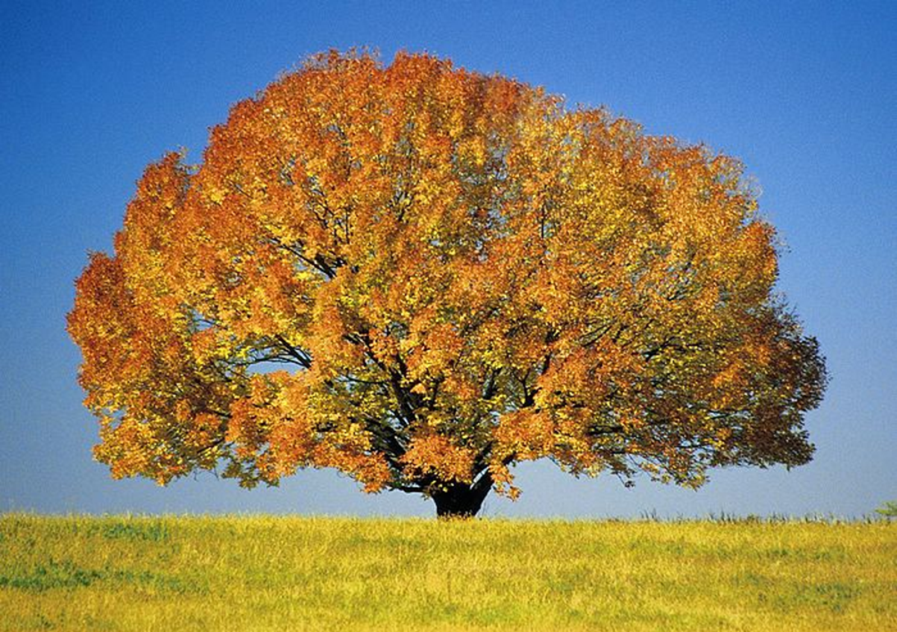 Прохудилась и у дуба позолоченная шуба.
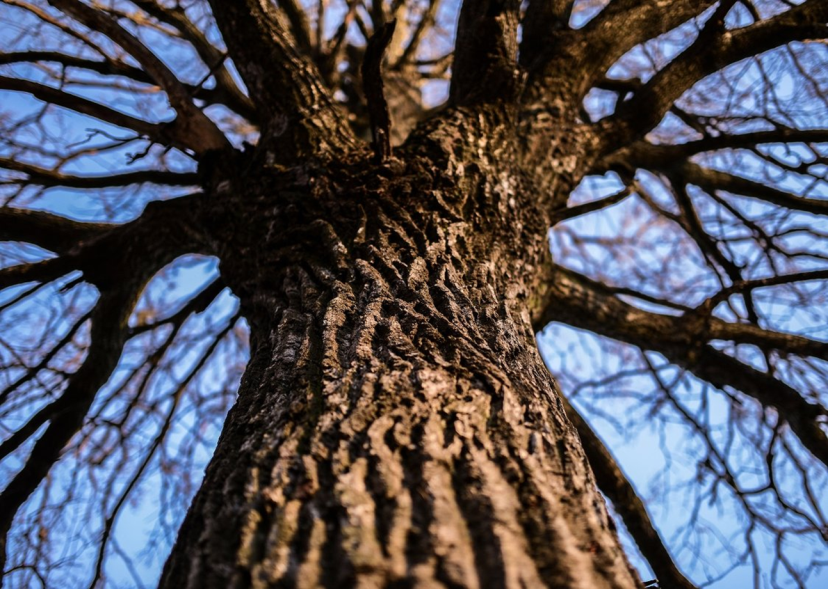 Спохватился дуб, да поздно и шумит он:
«Мёрзну! Мёрзну!»
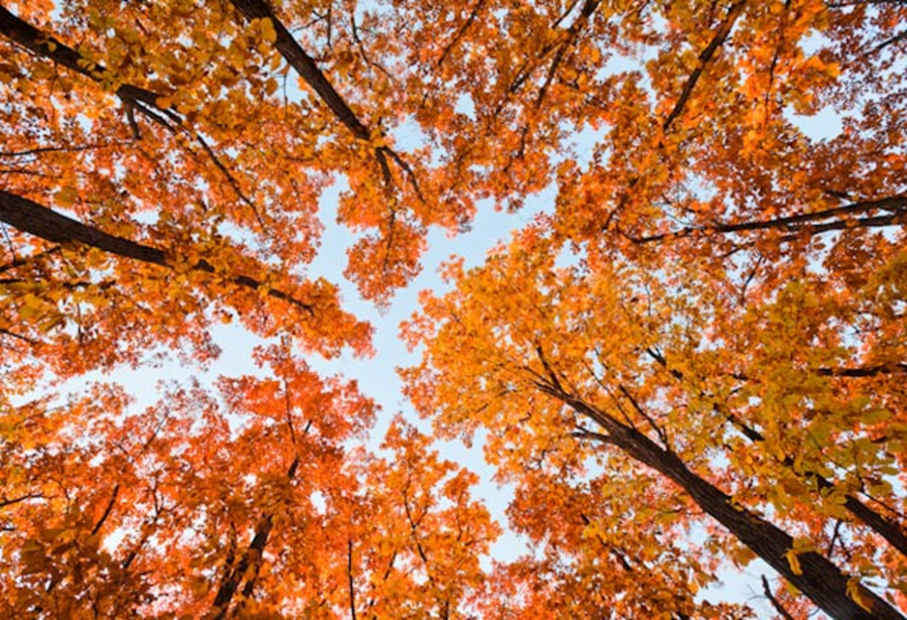 Обмануло золото – не спасло от холода!
Давайте, попробуем рассказать стихотворение при помощи картинок.
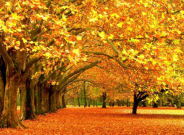 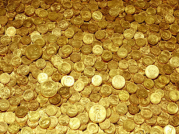 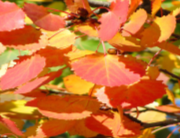 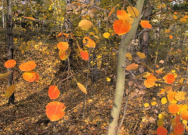 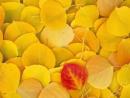 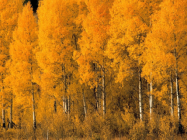 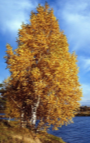 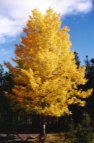 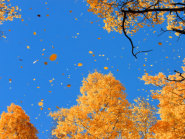 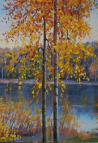 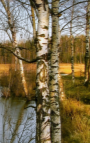 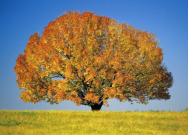 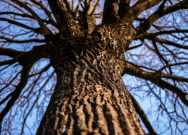 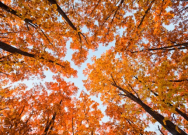 Конец!
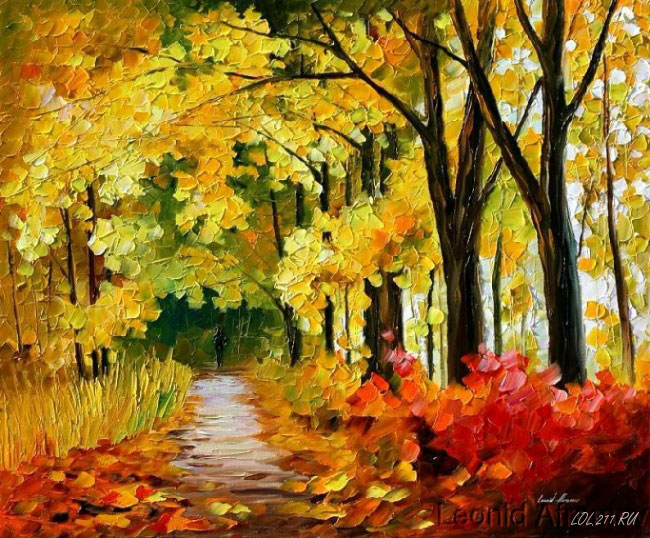 Спасибо за внимание!
[Speaker Notes: Спасибо за внимание!]